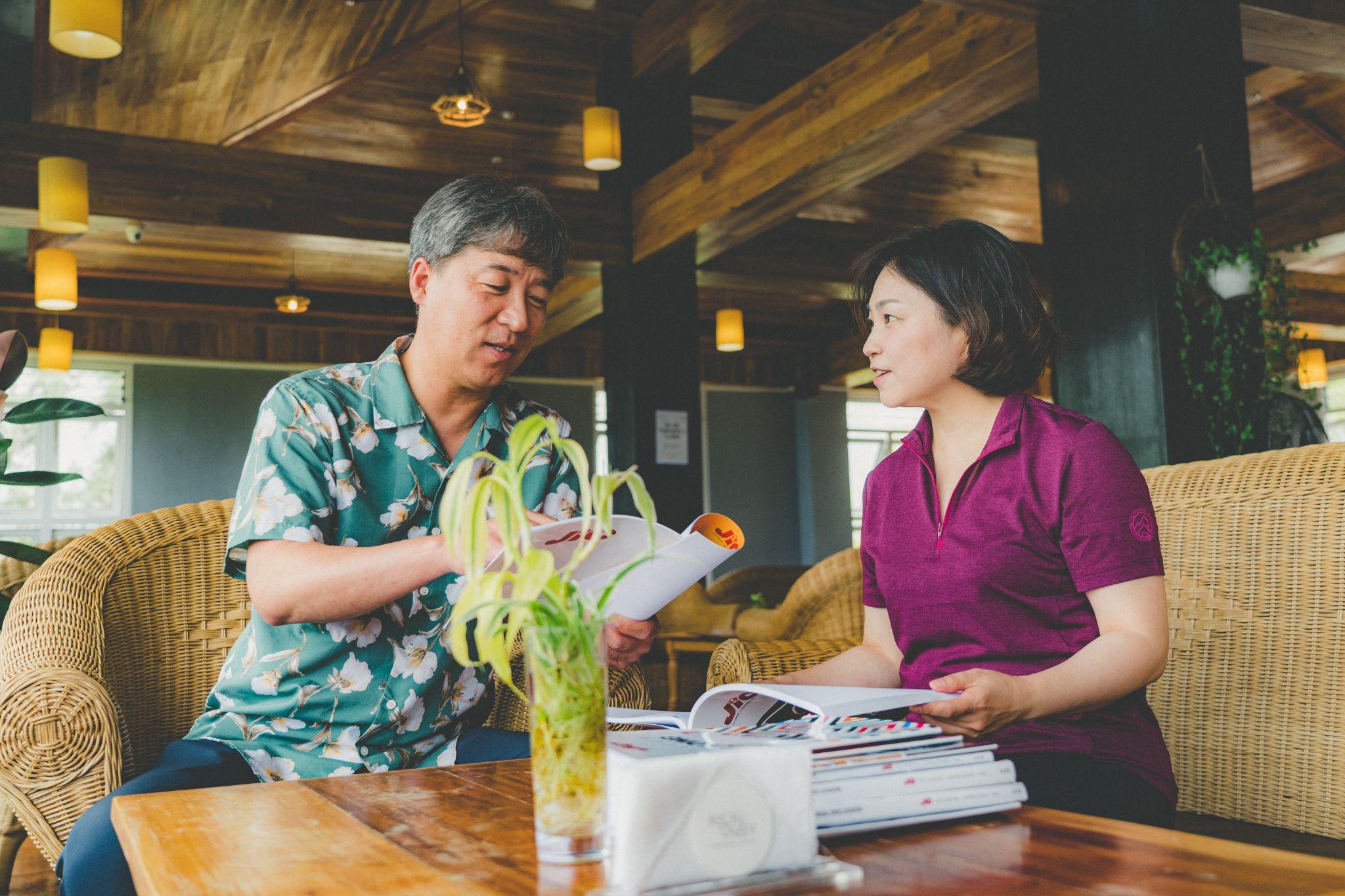 プレミアム校舎プログラム解説
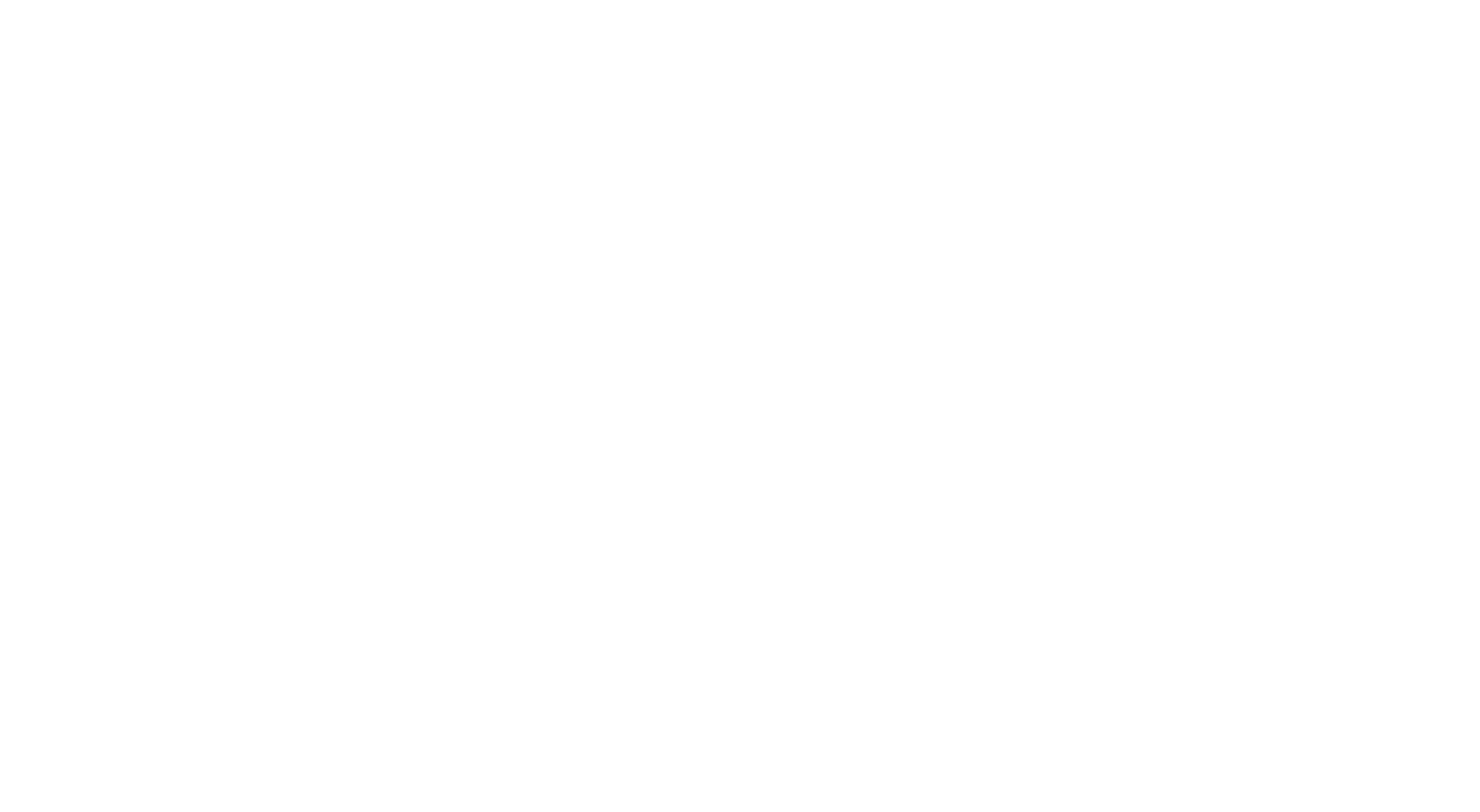 Active Senior ESL
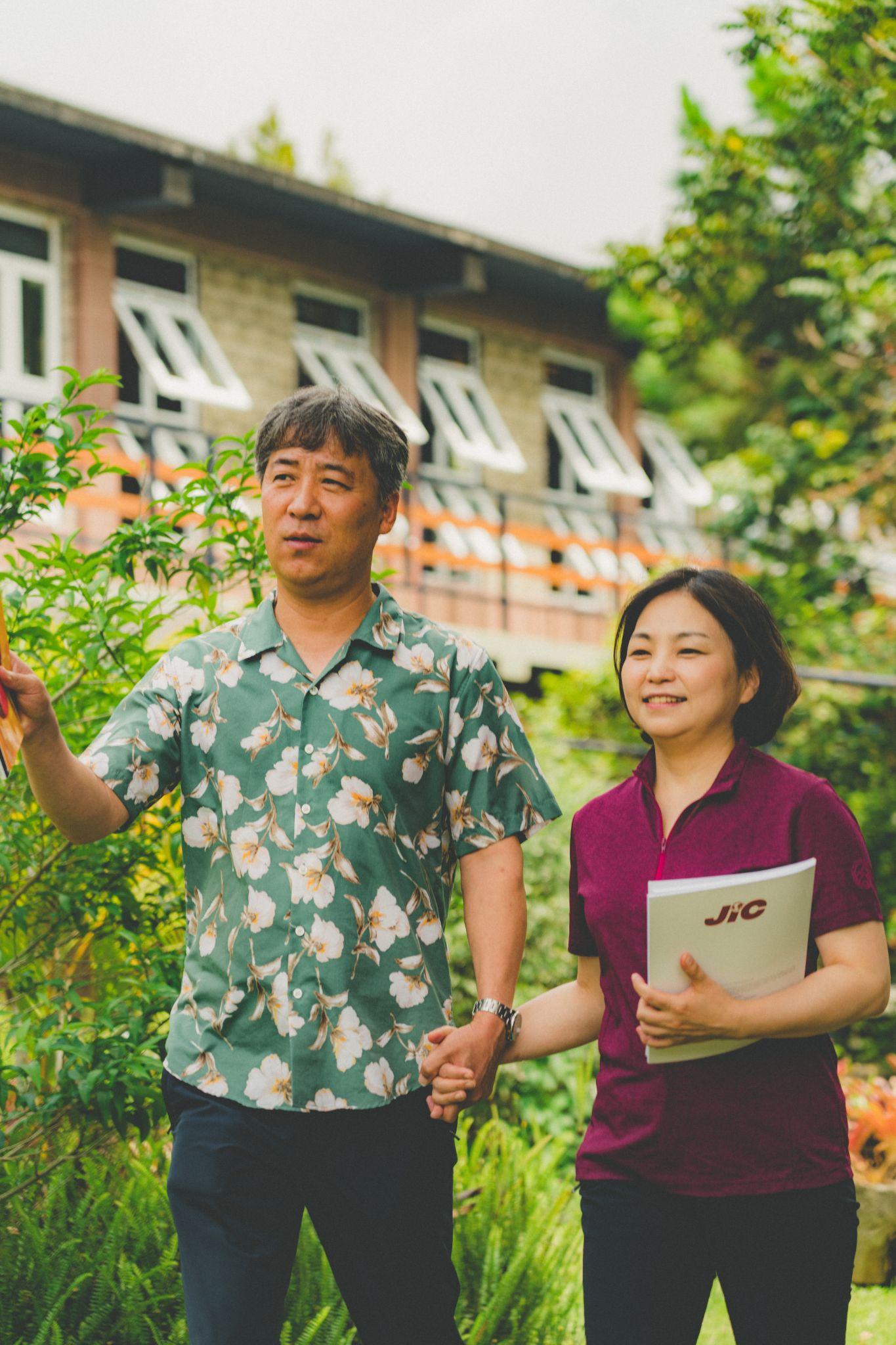 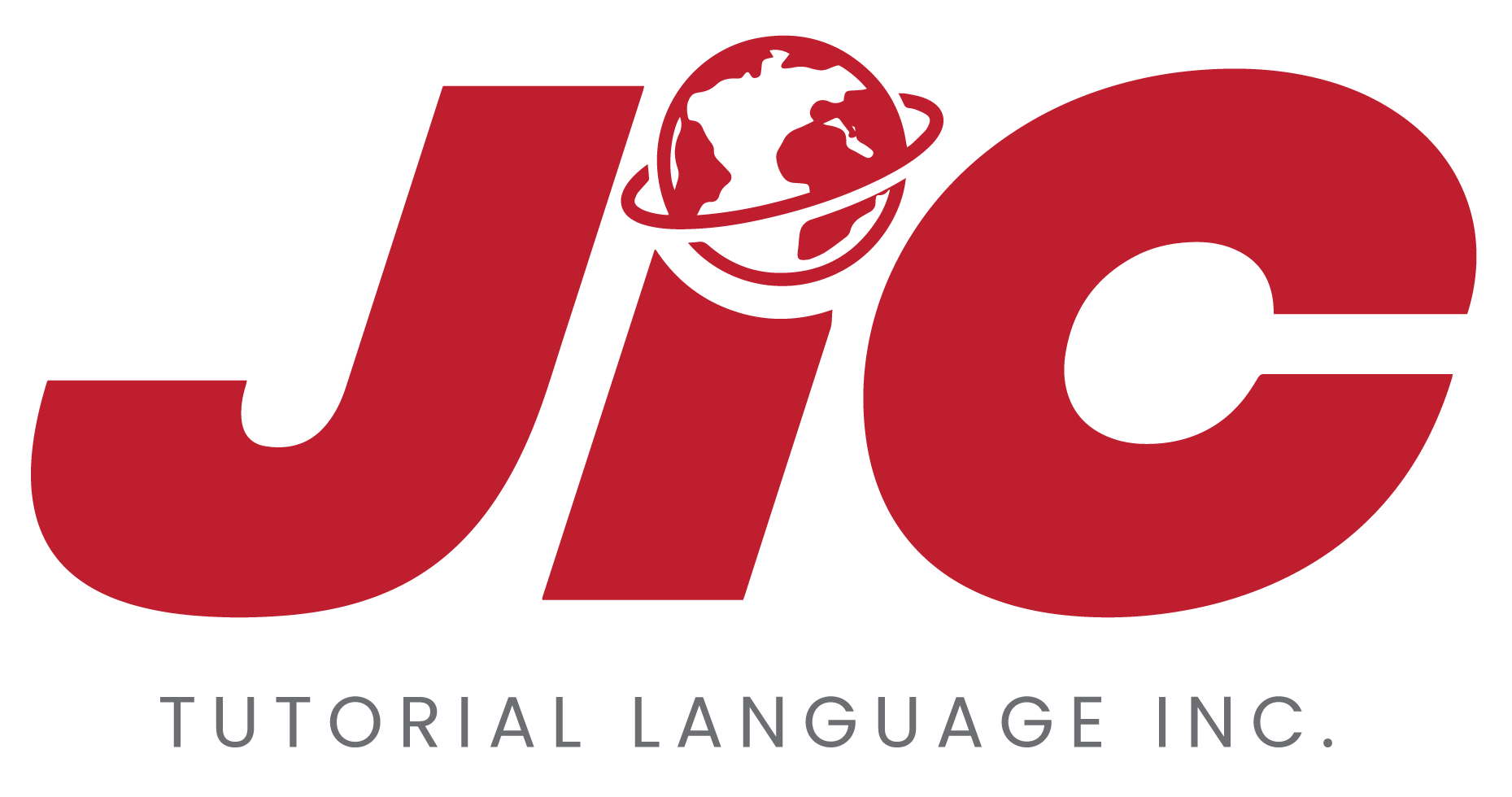 Active Senior ESLのポイント
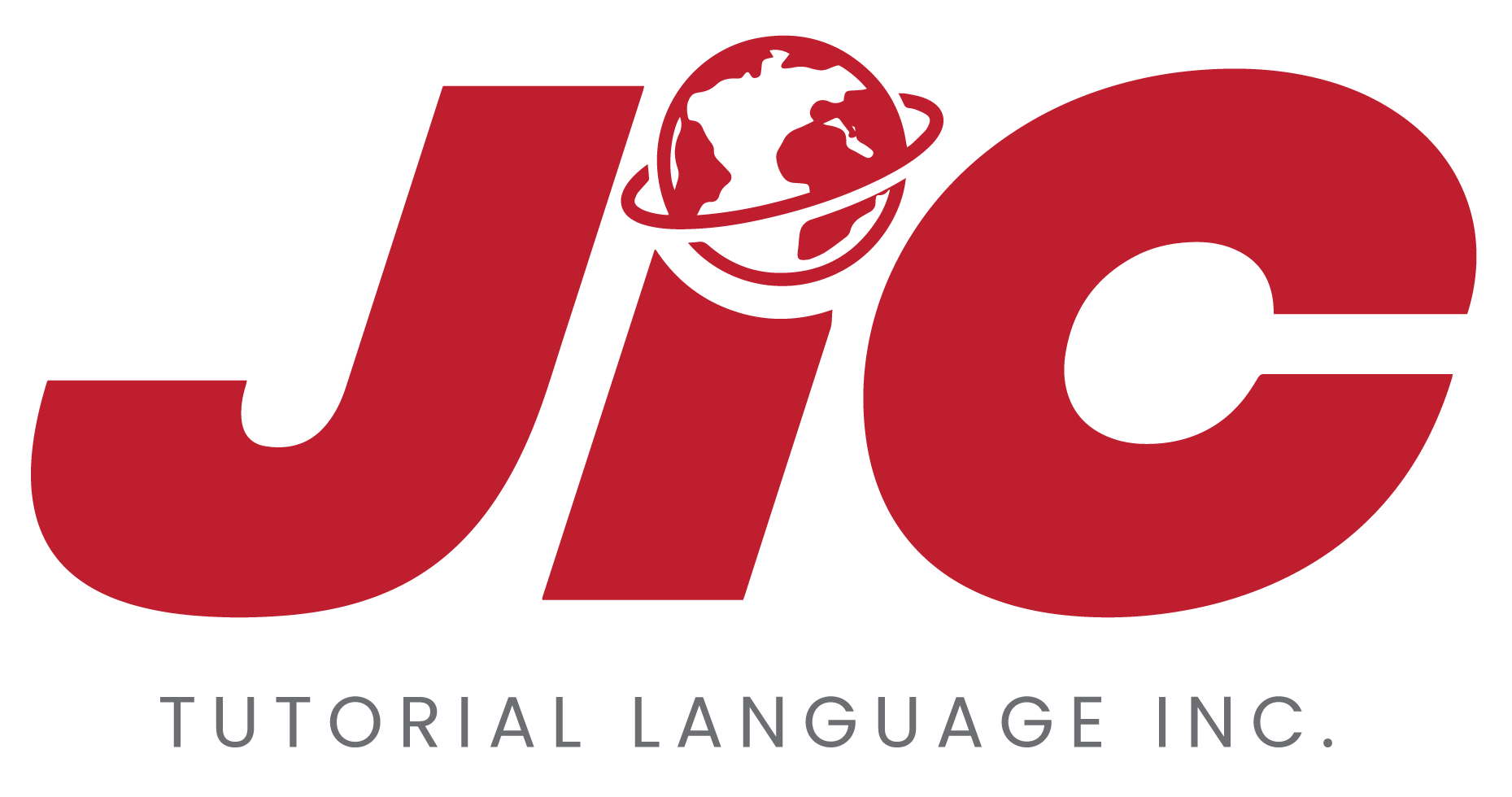 Active Senior ESLのレッスン数と種類
1クラス45分 休憩5分
Active Senior ESLの各レッスンで学べる内容
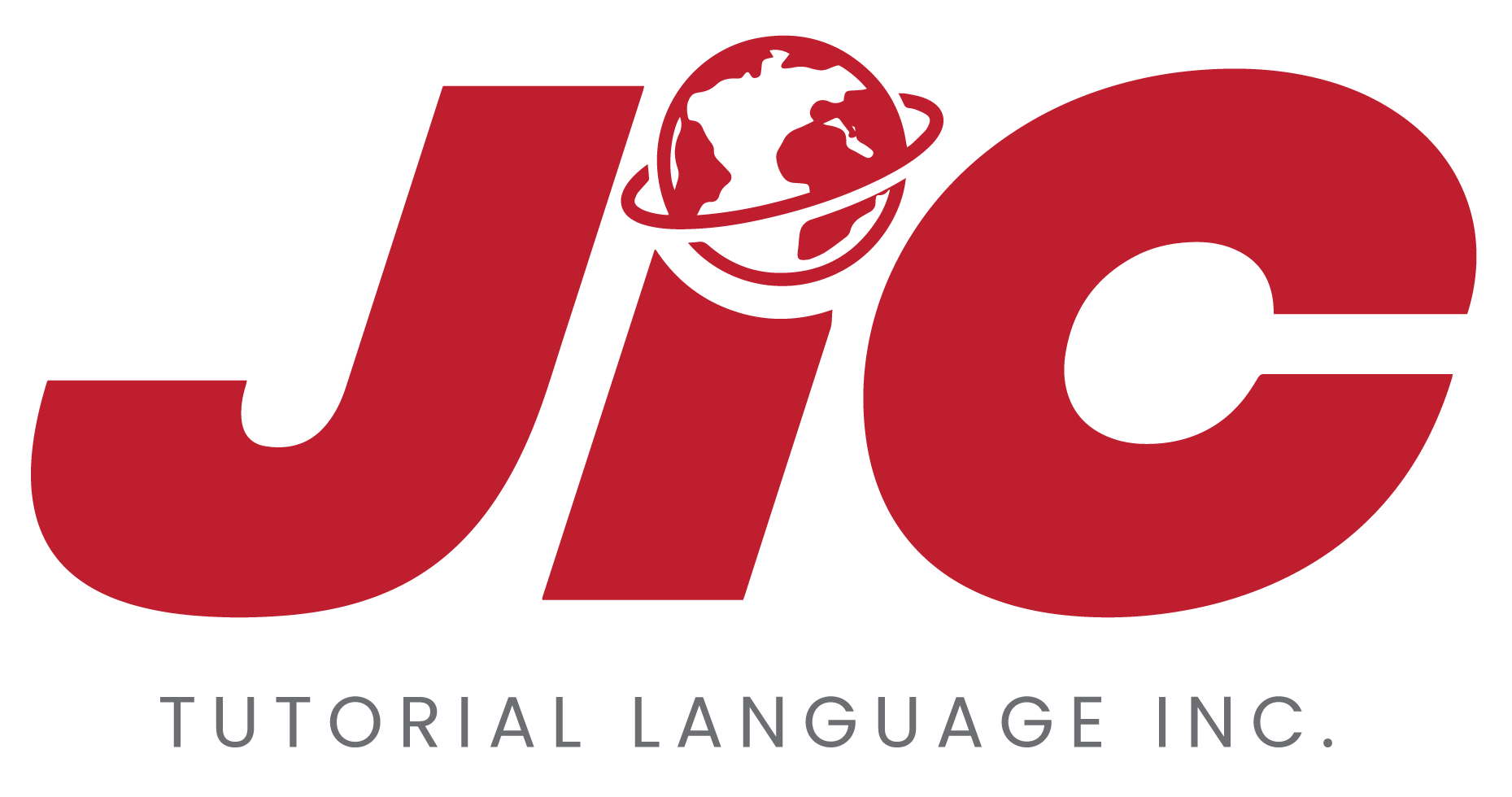 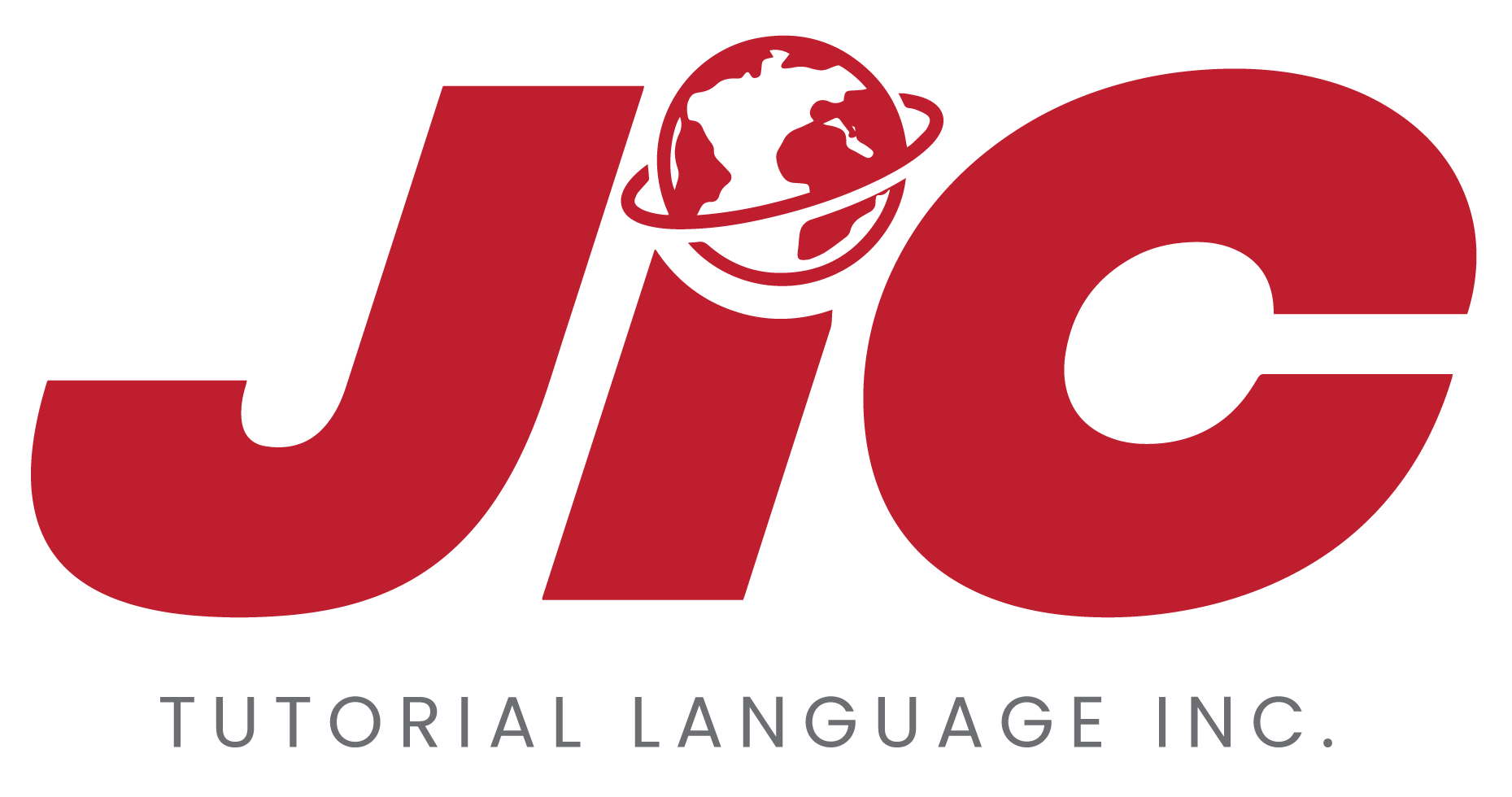 Active Senior ESLのまとめ
40歳以上のシニア向け専門コース
超初級者向け
1:1レッスン3~4コマの軽めのプログラム
サバイバル英語の習得を目指す
ご夫婦での留学もおすすめ